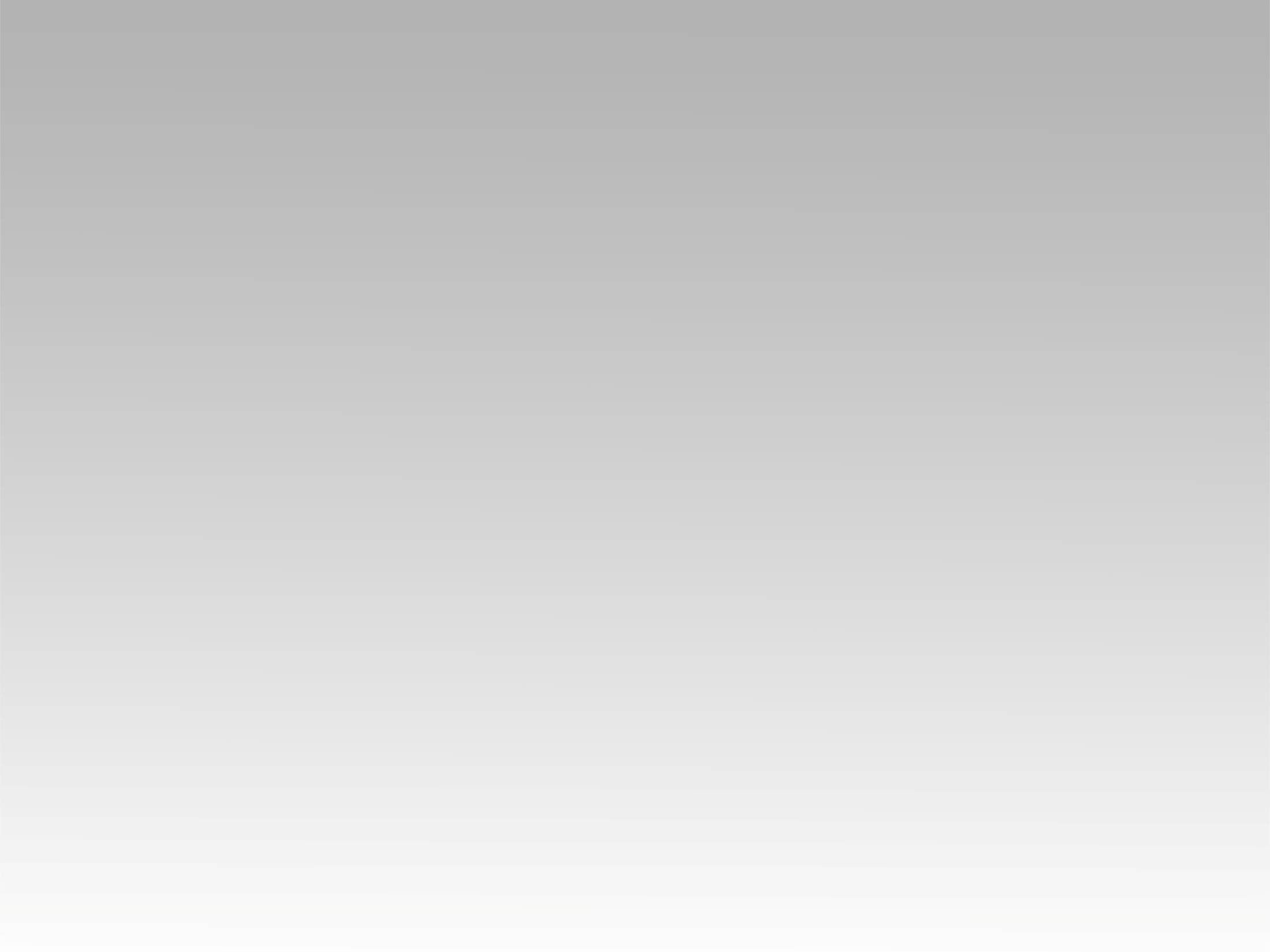 ترنيمة 
سألوني لما هاكبر
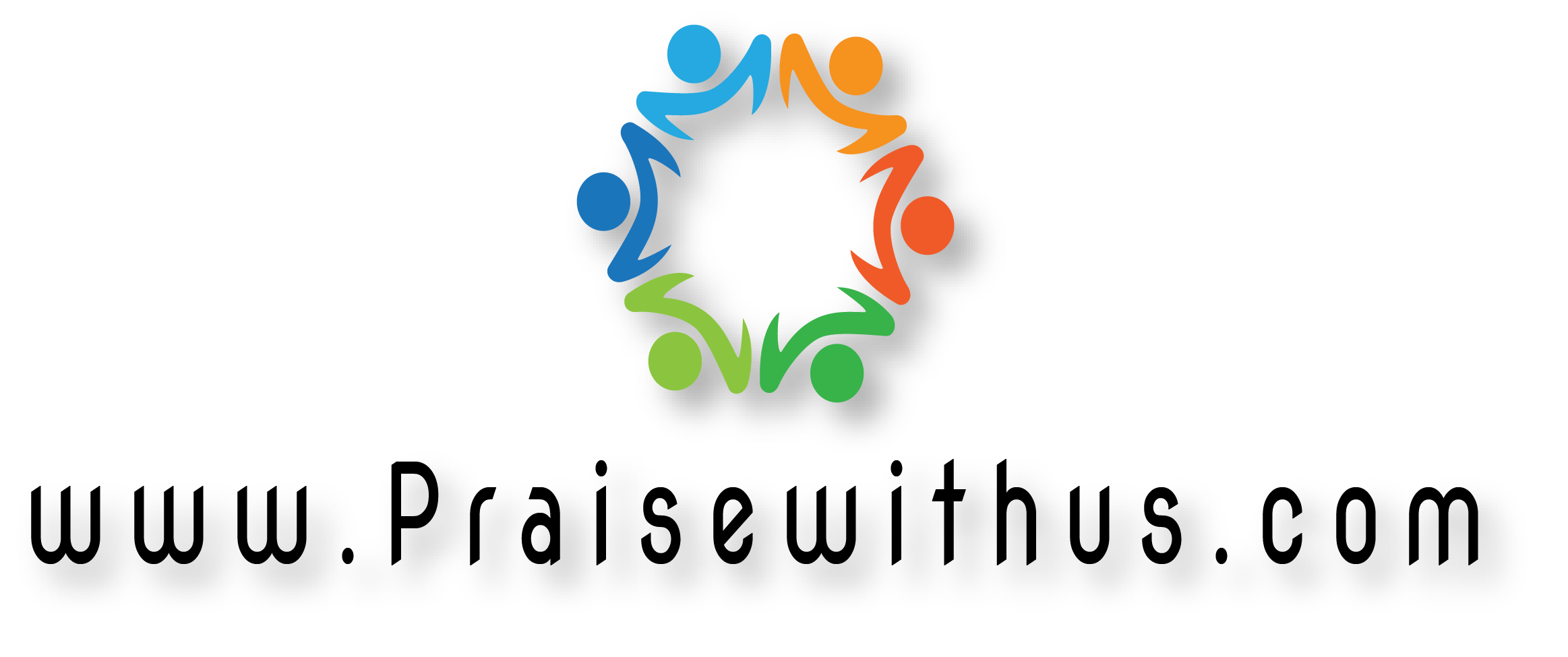 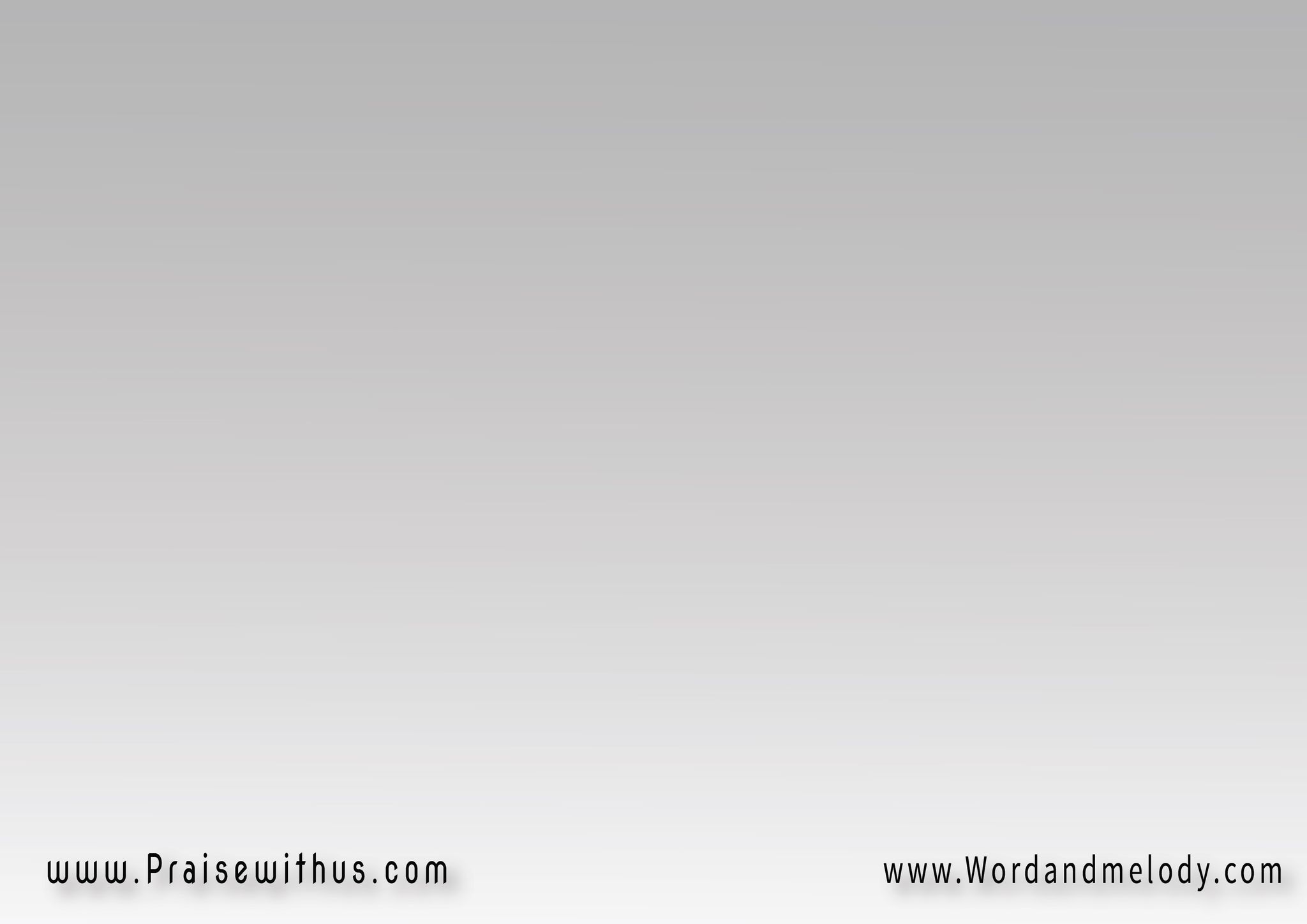 سألوني لما هاكبر 
أنا عايز أبقى ايهدكتور ولا مهندس 
ولا ظابط بباريه
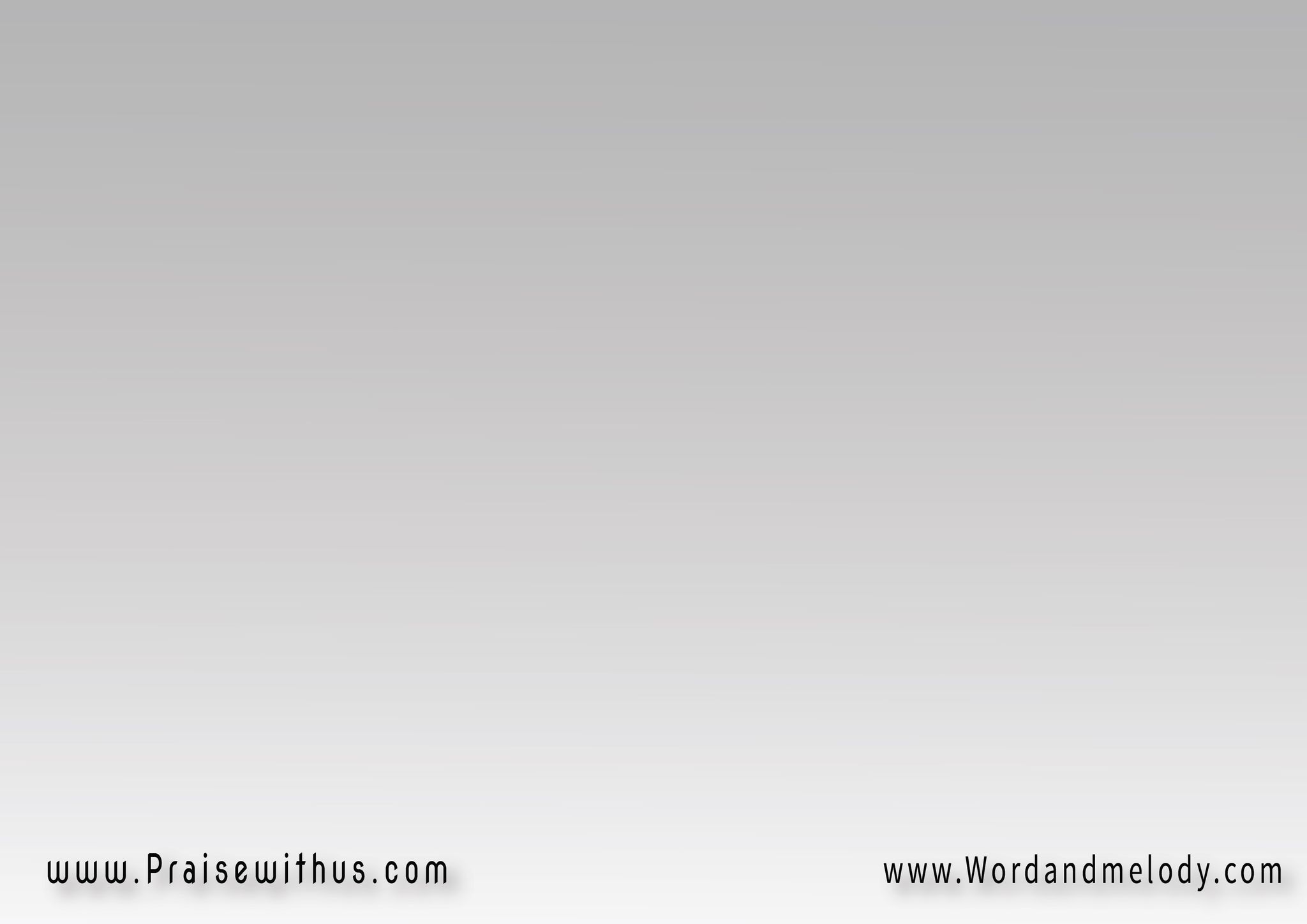 ولا يمكن مدرس 
الناس تفتخر بيهولا أعمل مدير 
ويقولوا سعادة البيه
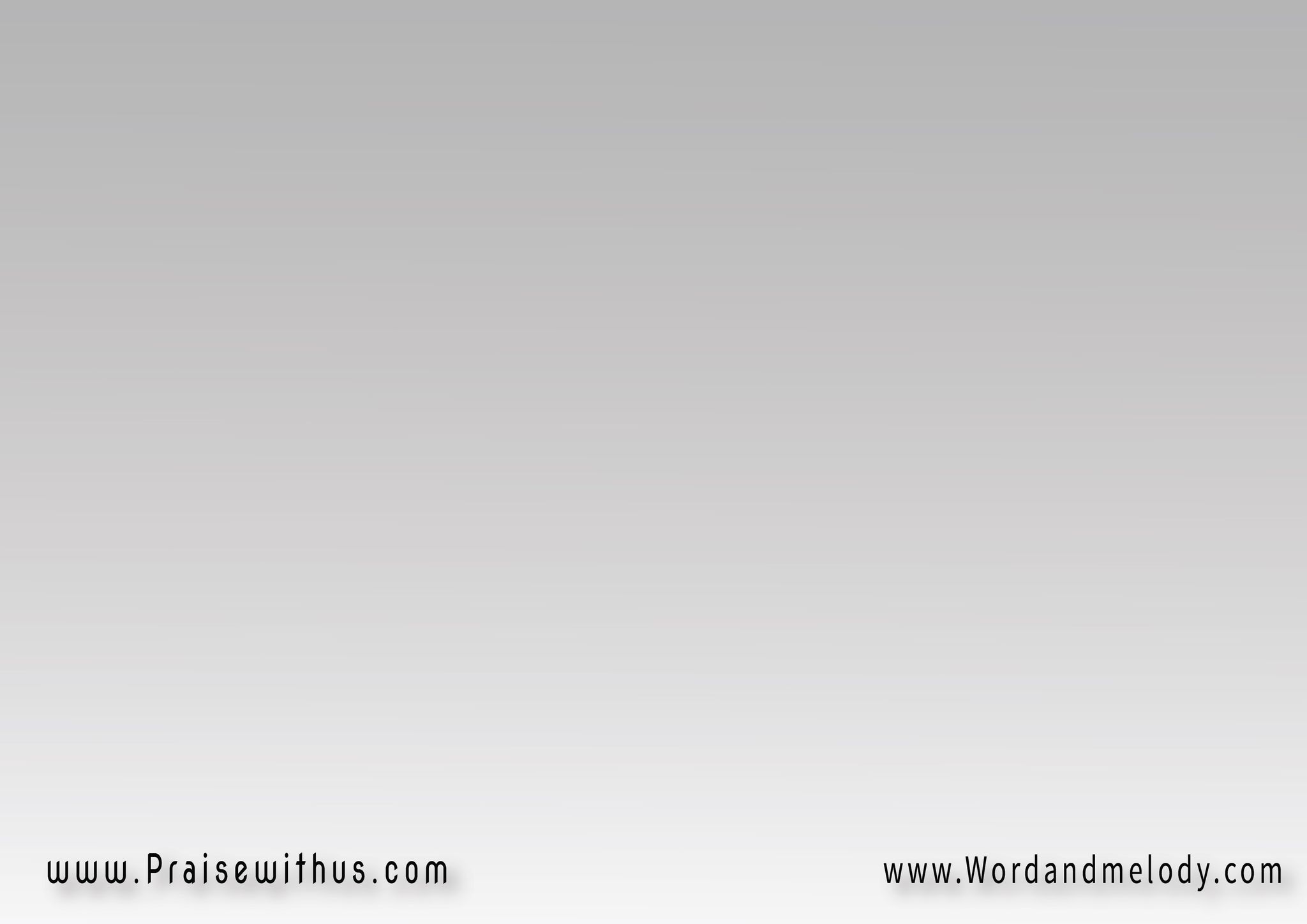 قلتلهم أنا عايز 
أبقى زى يسوعقلبي مليان محبة
و تواضع و خشوع
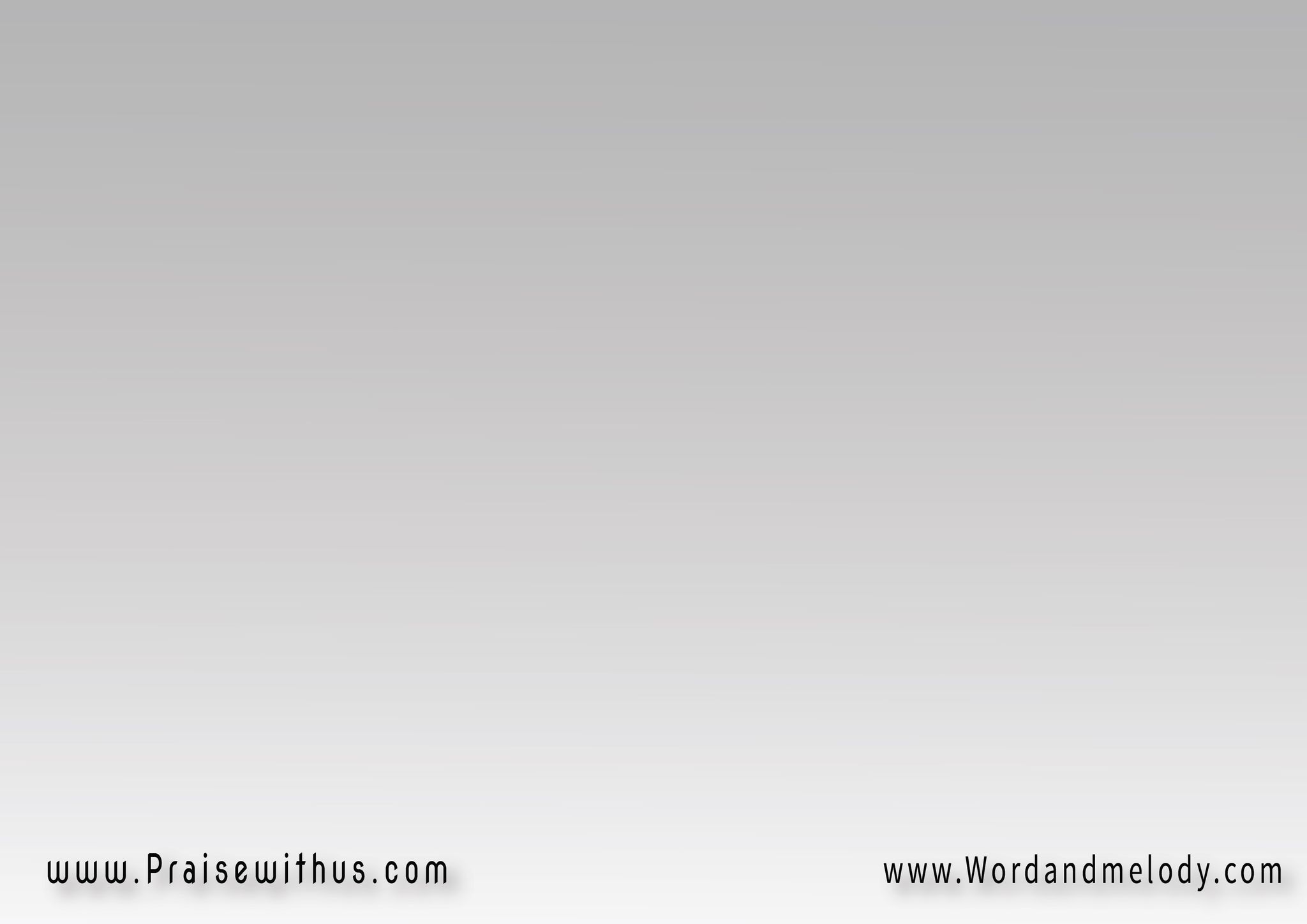 أعلم التسامح 
و أمسح الدموعو أحارب الخطية 
تمام زي يسوع
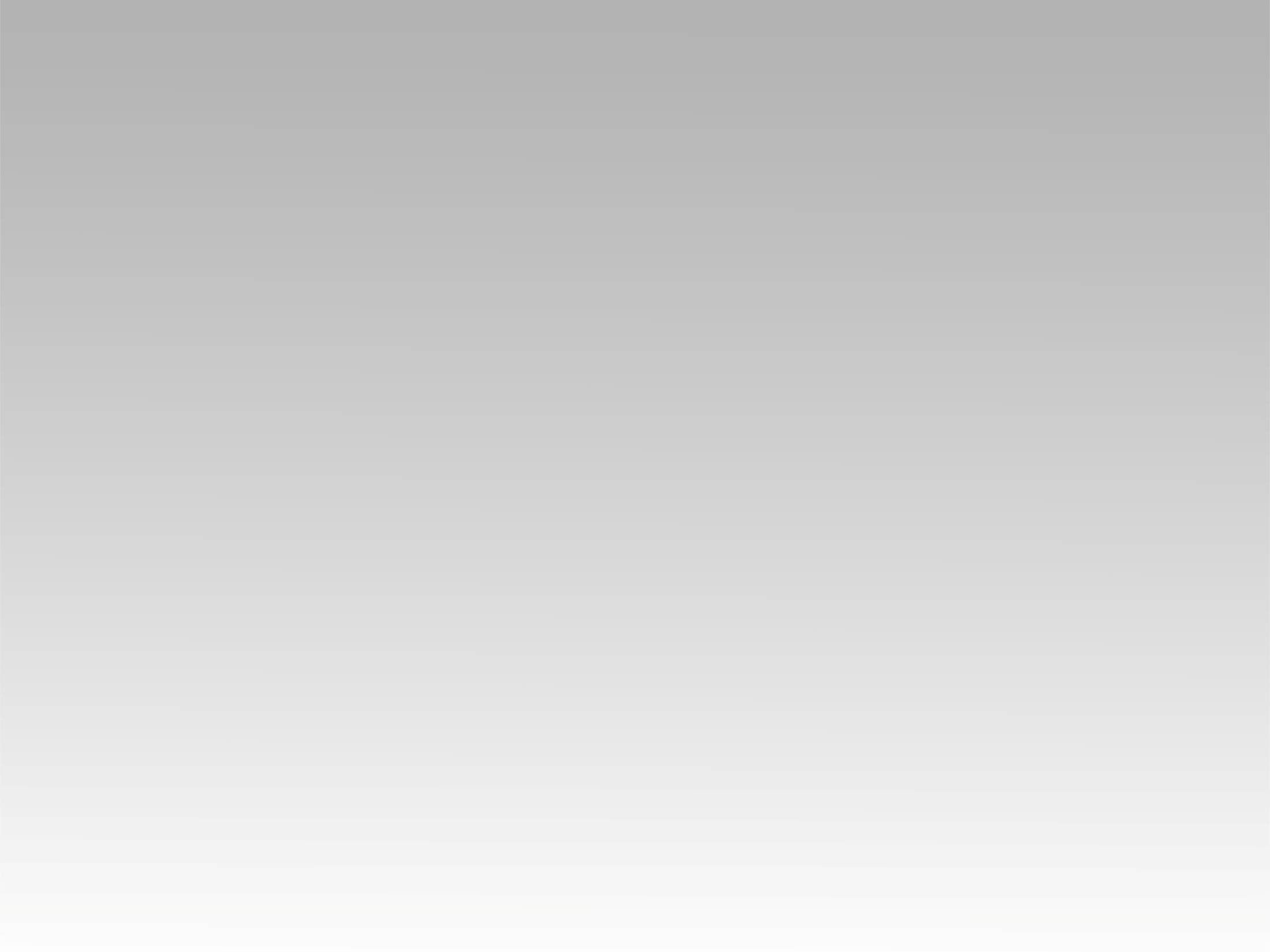 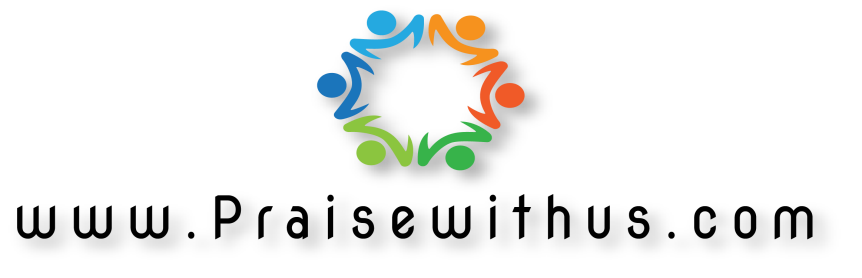